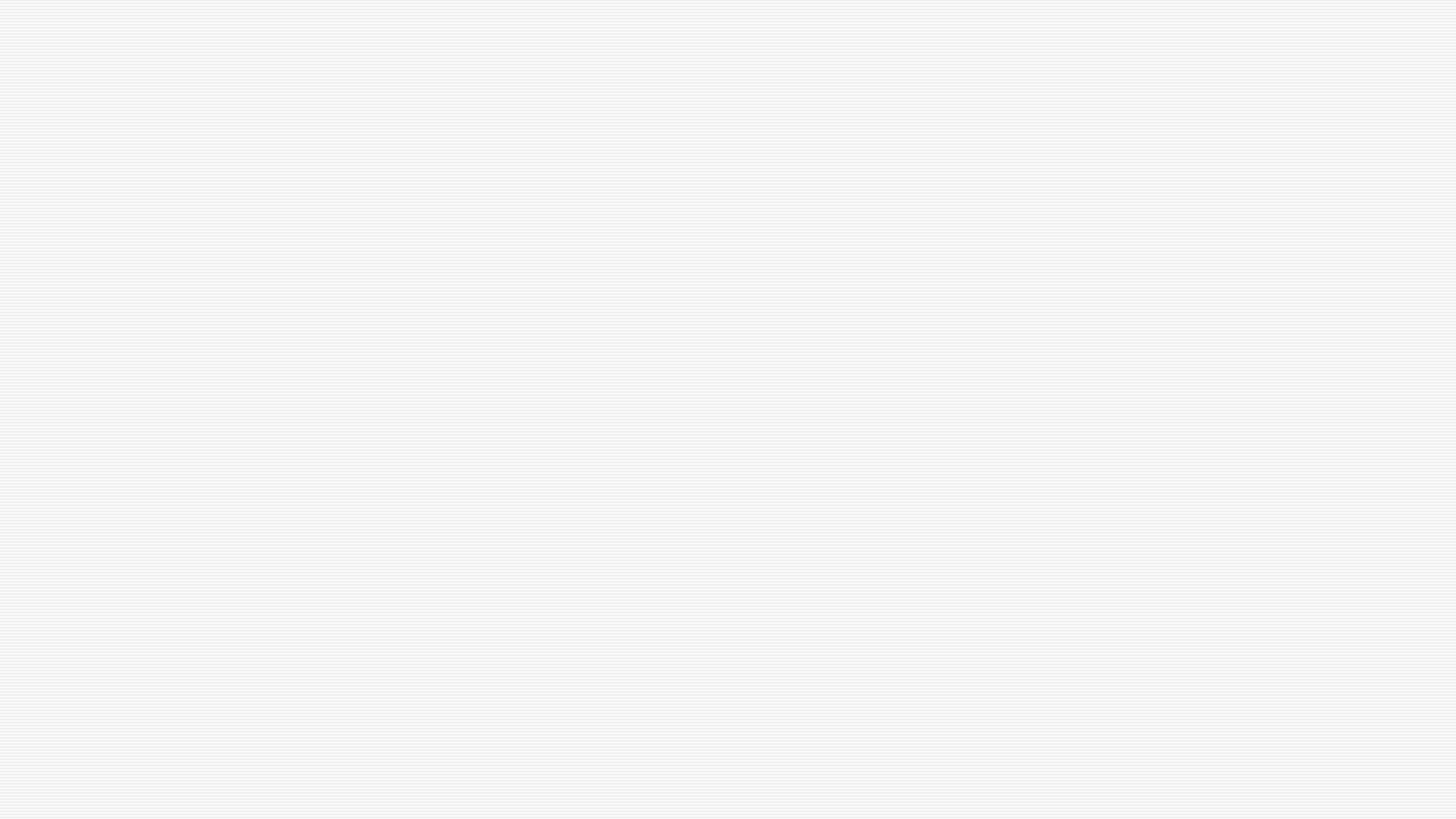 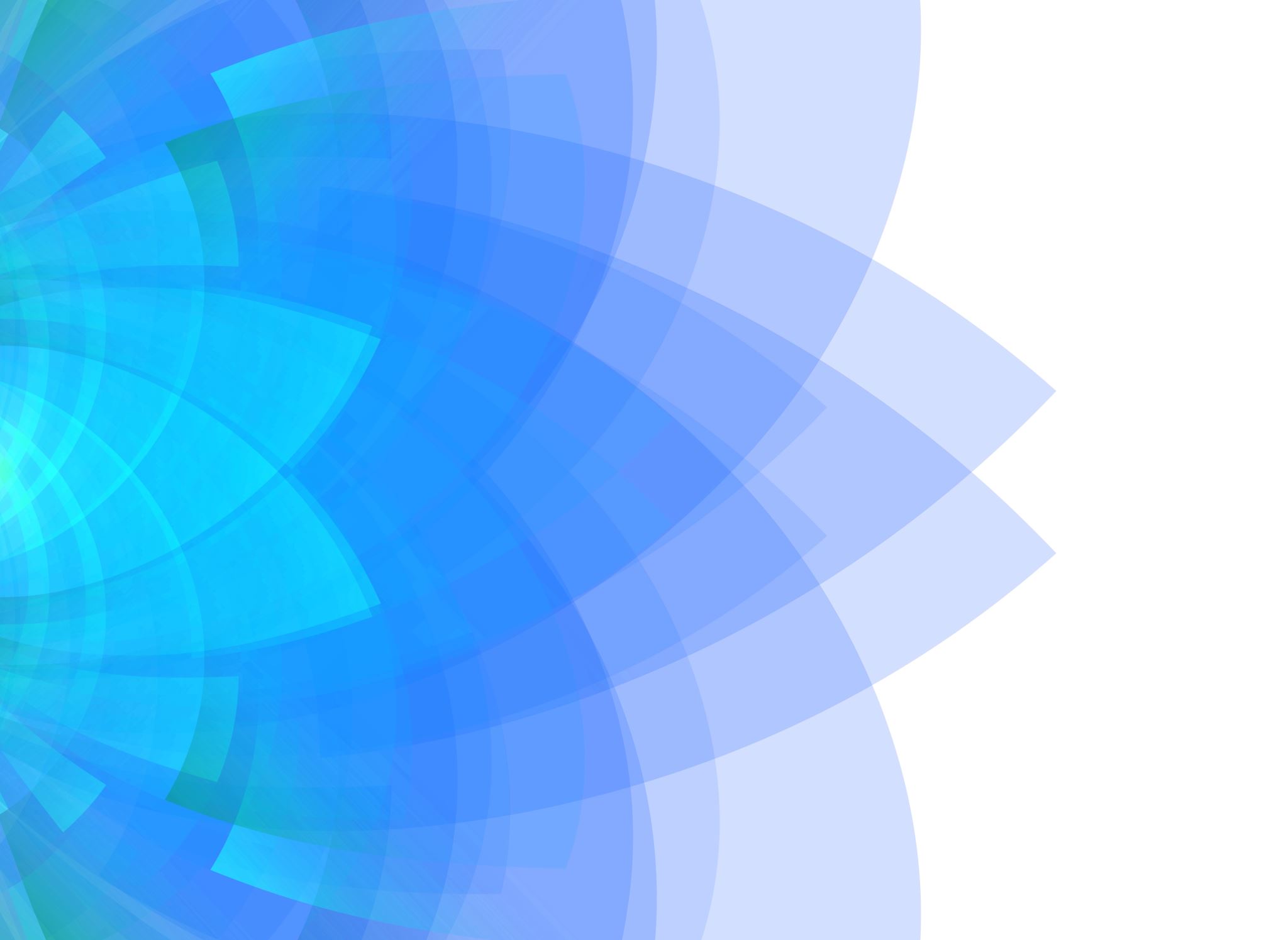 2
TWO IMPORTANT BIBLE QUESTIONS
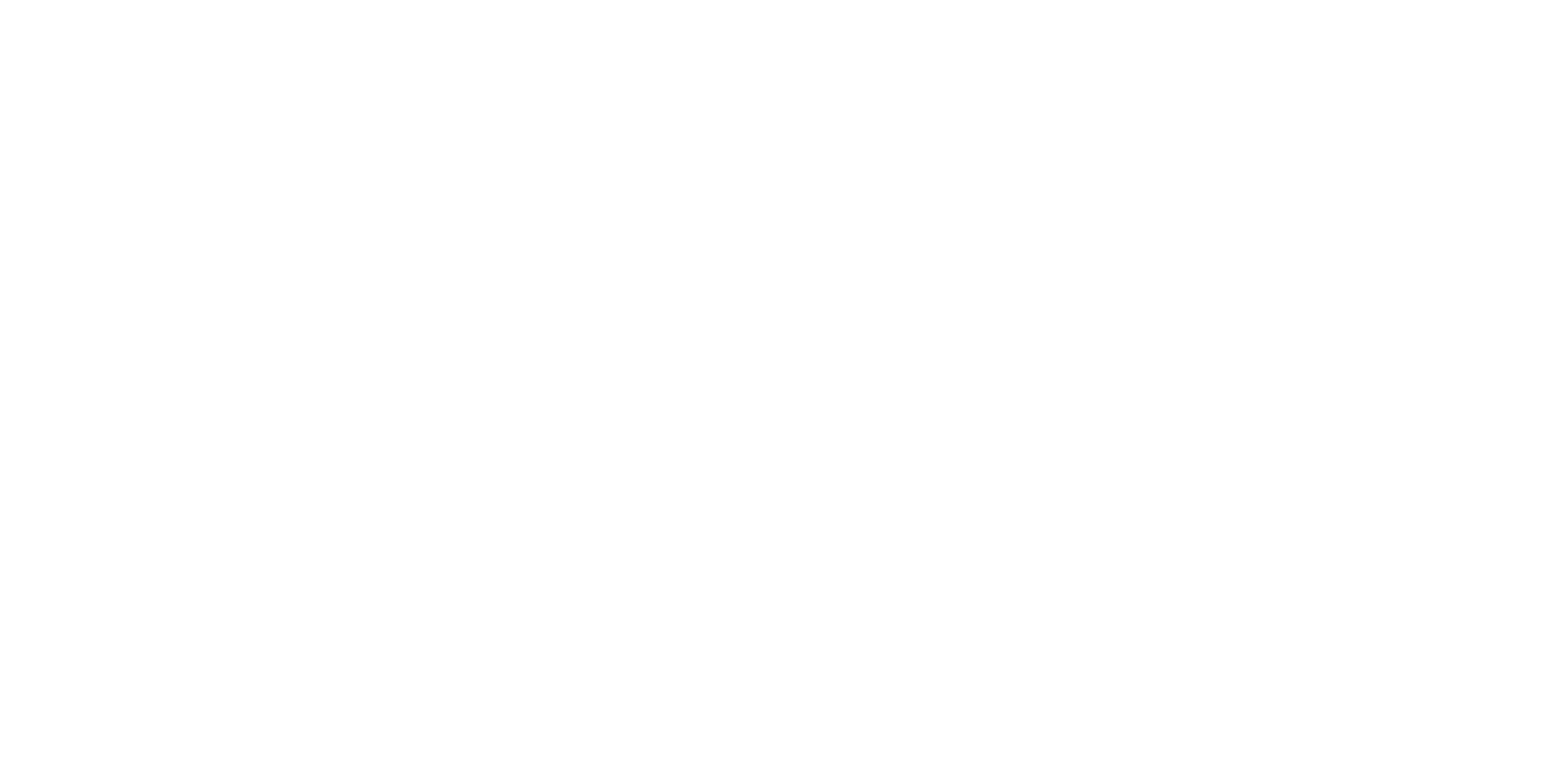 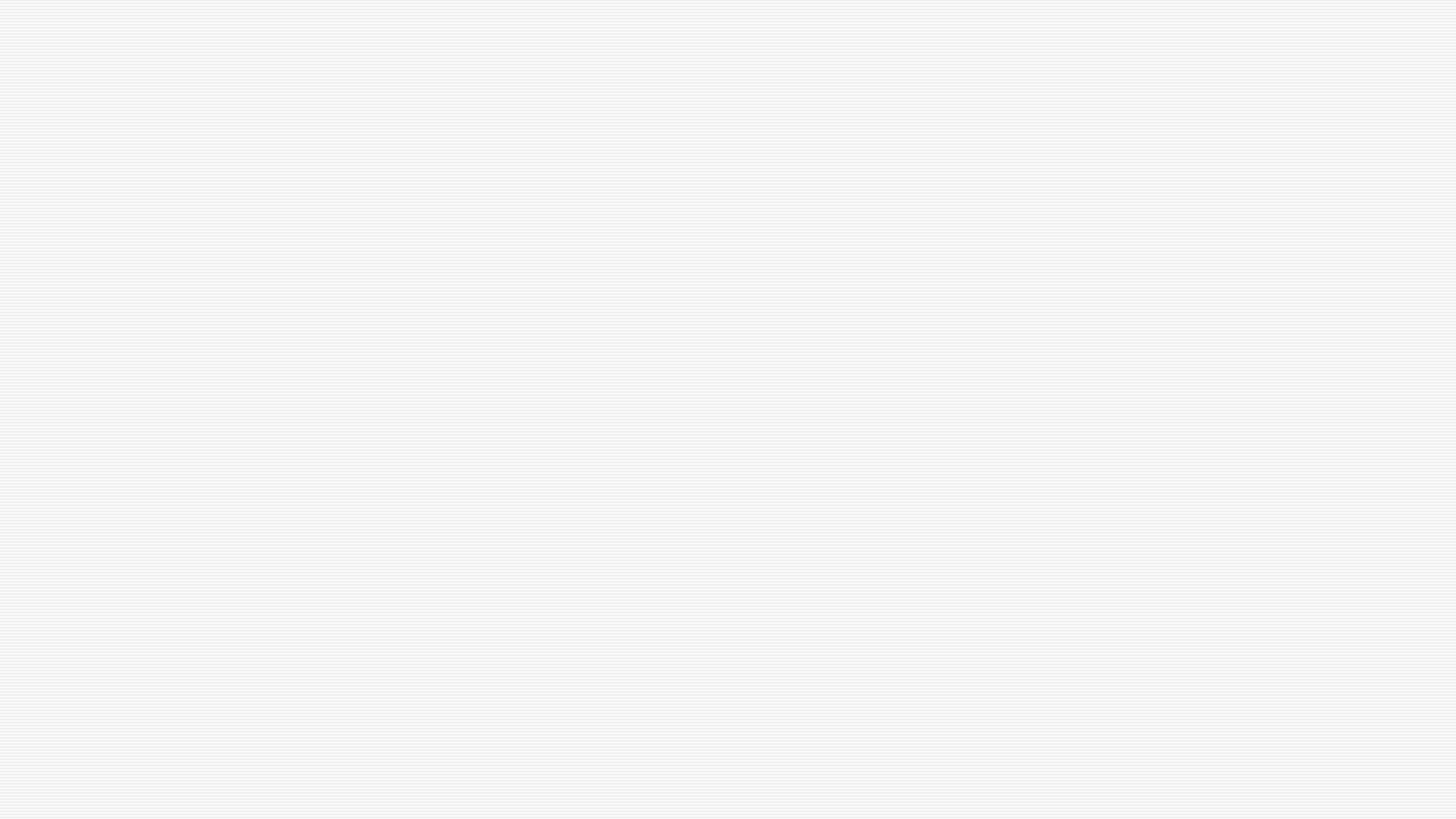 INTRODUCTION
One of some debater’s tricks is to ask a question of their opponent and demand an answer of YES or NO!
Some questions CAN be correctly answered either way
Some questions cannot be answered YES or NO without embarrassment
Yet, two important Bible questions can be answered either way
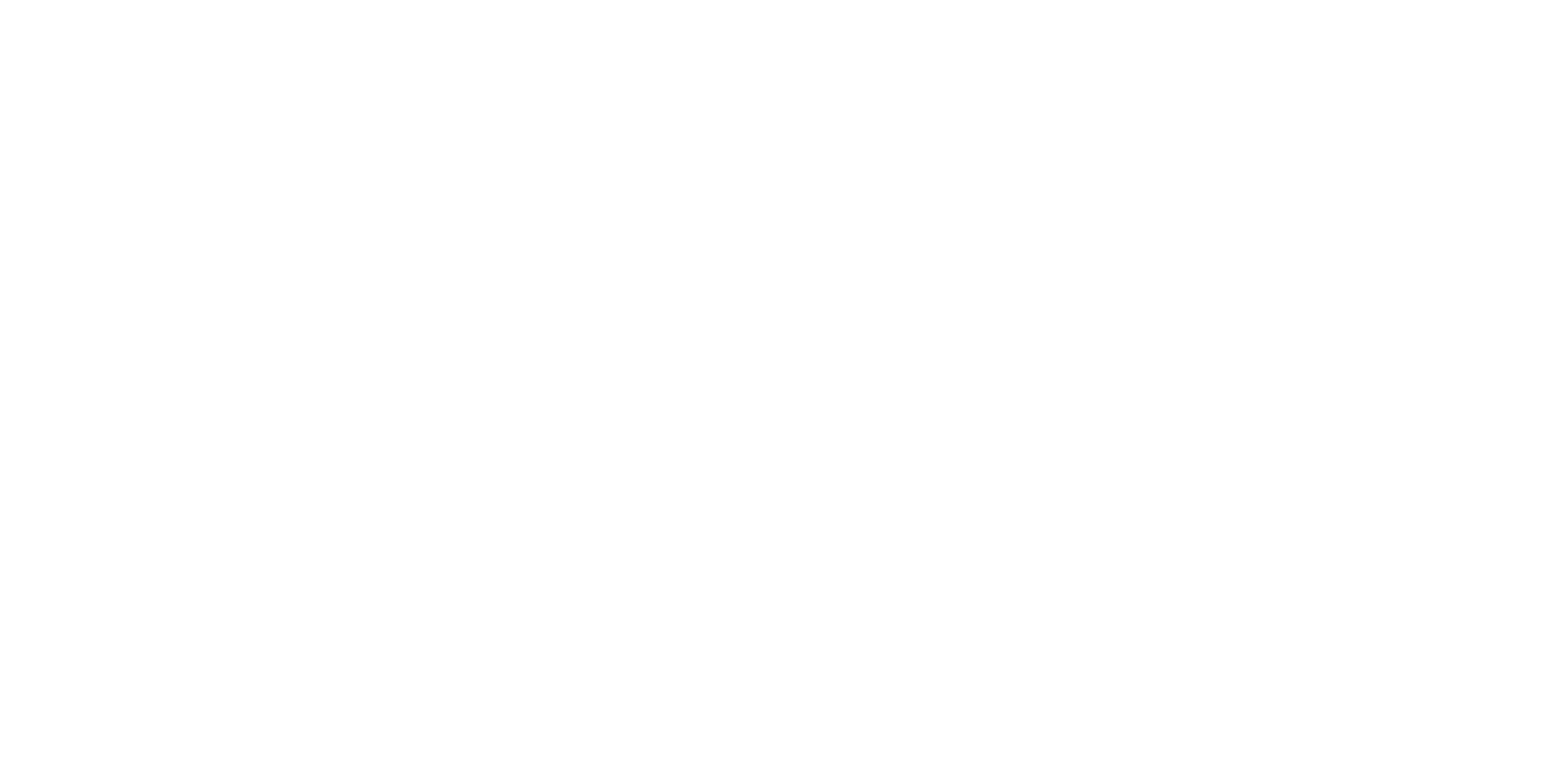 Question #1
Can Man Save Himself?
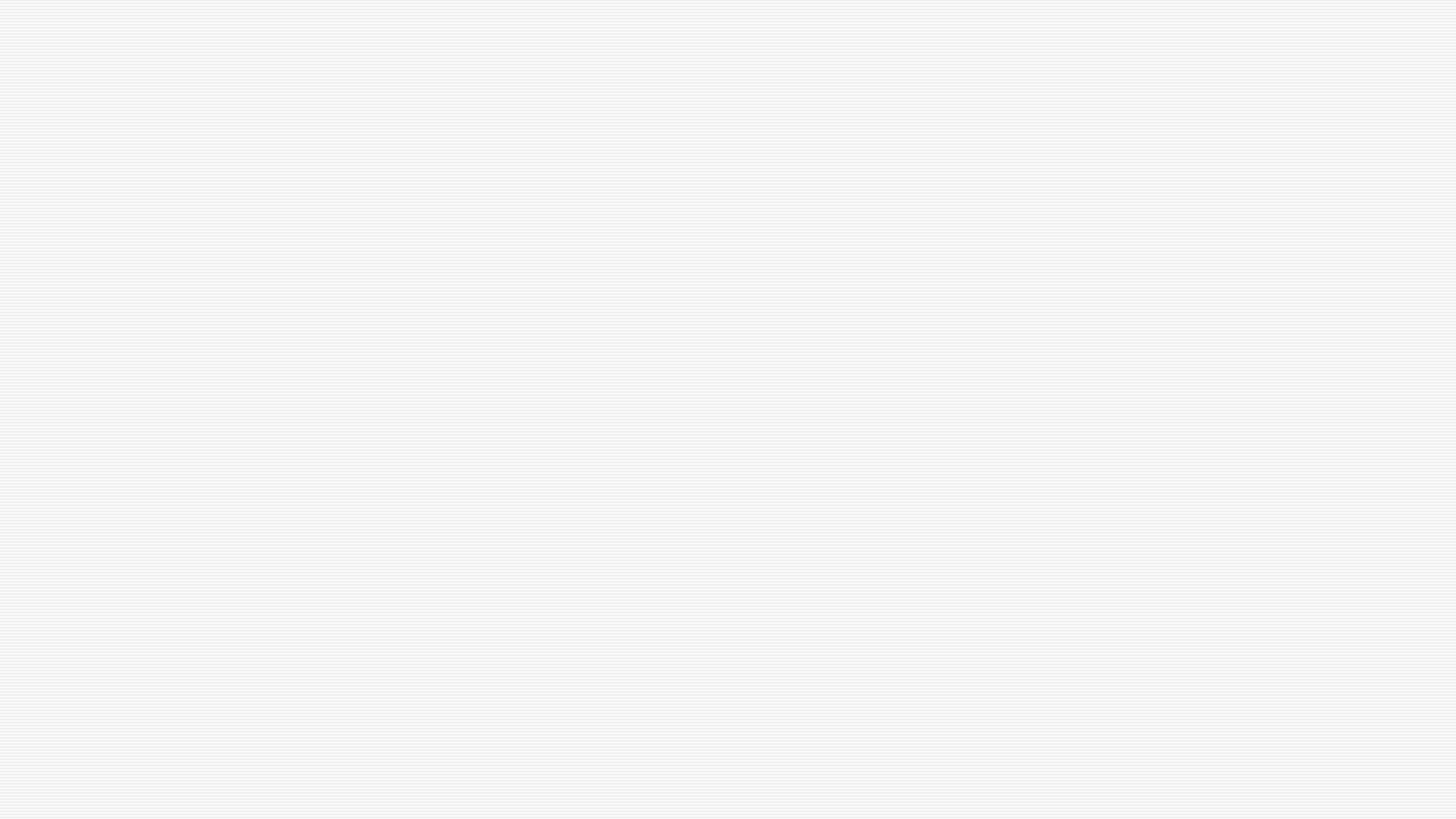 Acts 2:40
“And with many other words did he testify and exhort, saying, save yourselves from this untoward generation”
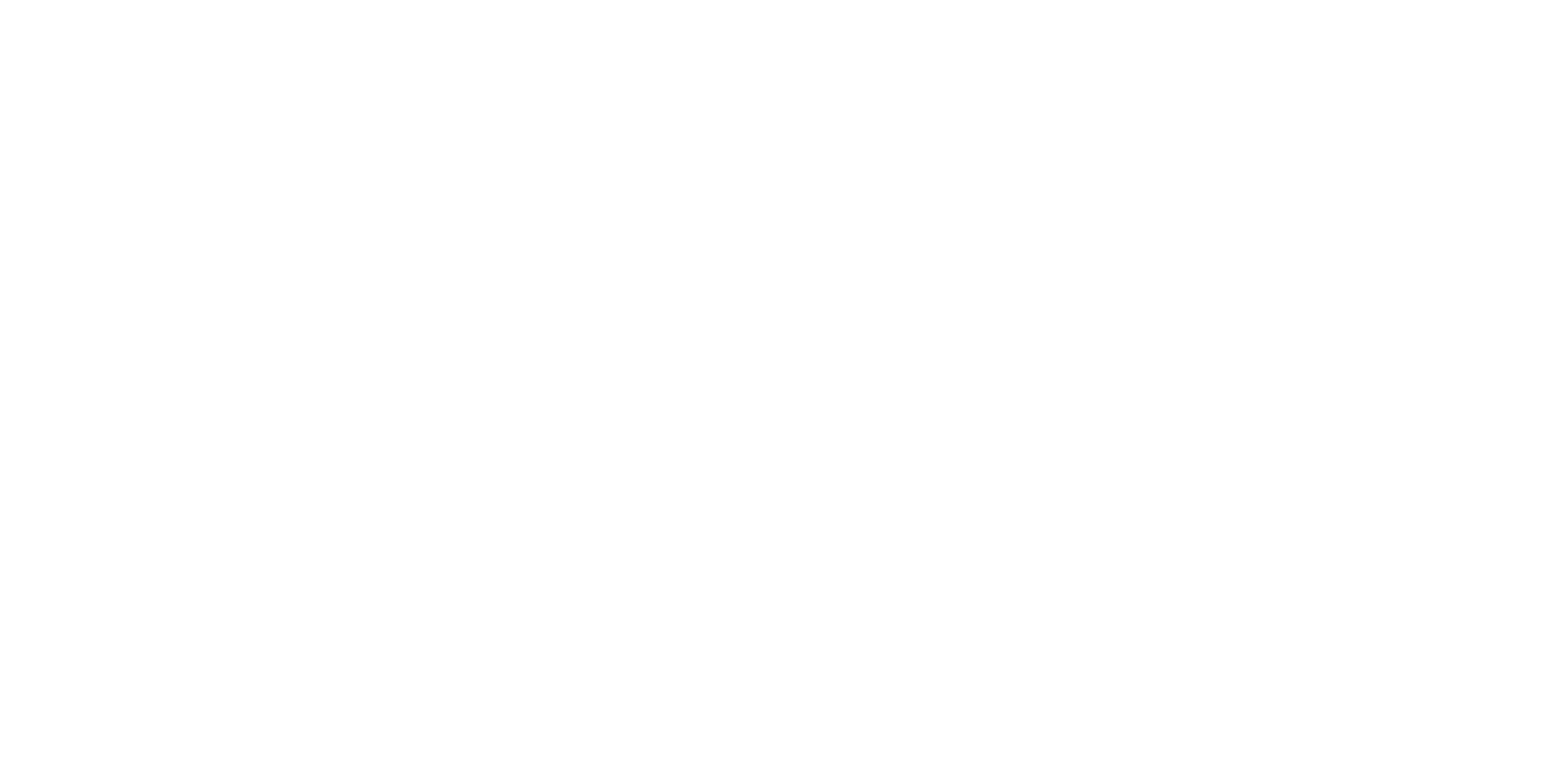 Can Man Save Himself?
[Speaker Notes: Acts 2:40 KJV 40 And with many other words did he testify and exhort, saying, Save yourselves from this untoward generation.

1 Timothy 4:16 - “Take heed unto thyself, and unto the doctrine; continue in them: for in doing this thou shalt both save thyself, and them that hear thee”

Ephesians 2:8-9 - “For by grace are ye saved through faith; and that not of yourselves: it is the gift of God: Not of works, lest any man should boast”]
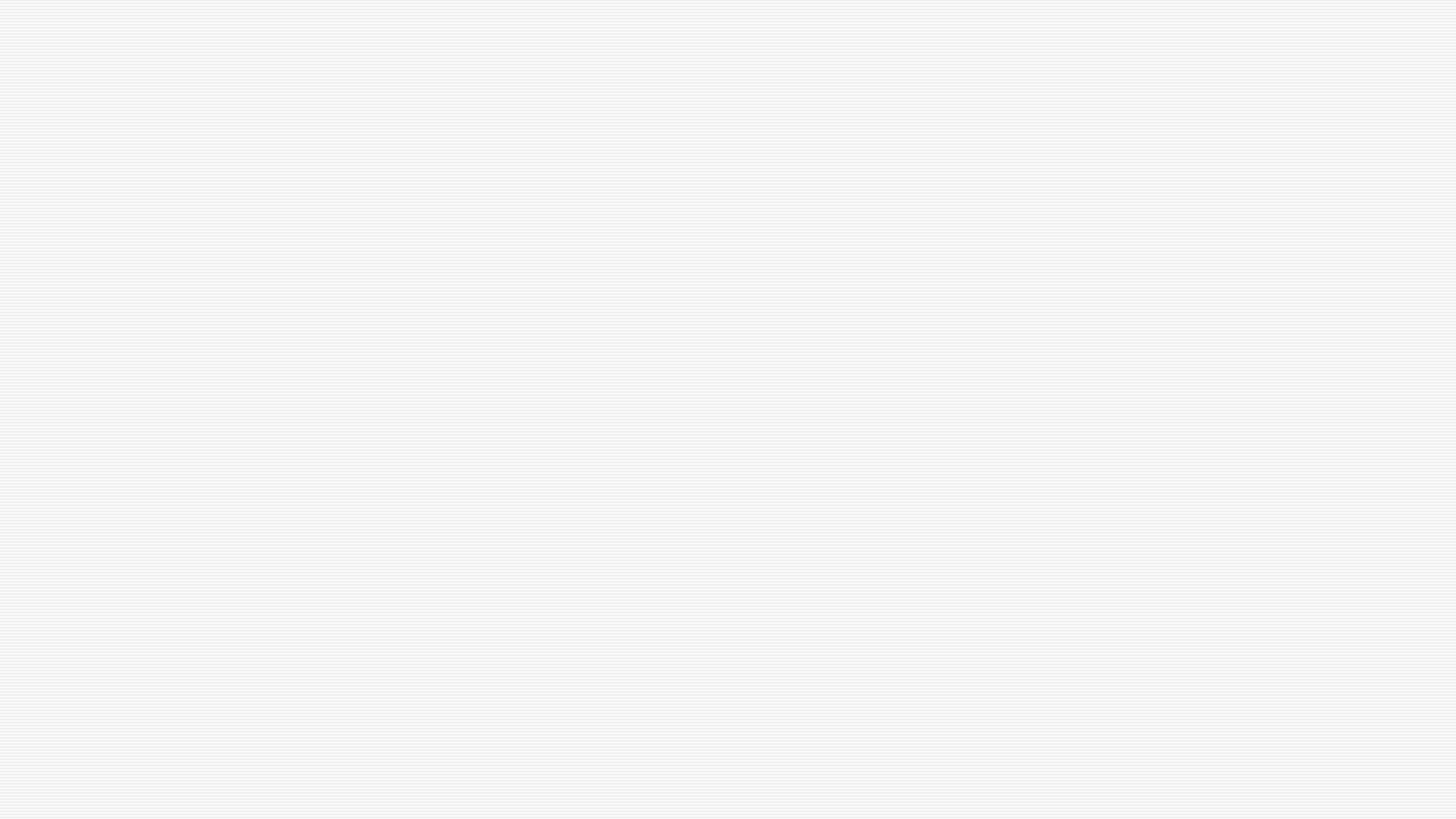 1 Timothy 4:16
“Take heed unto thyself, and unto the doctrine; continue in them: for in doing this thou shalt both save thyself, and them that hear thee”
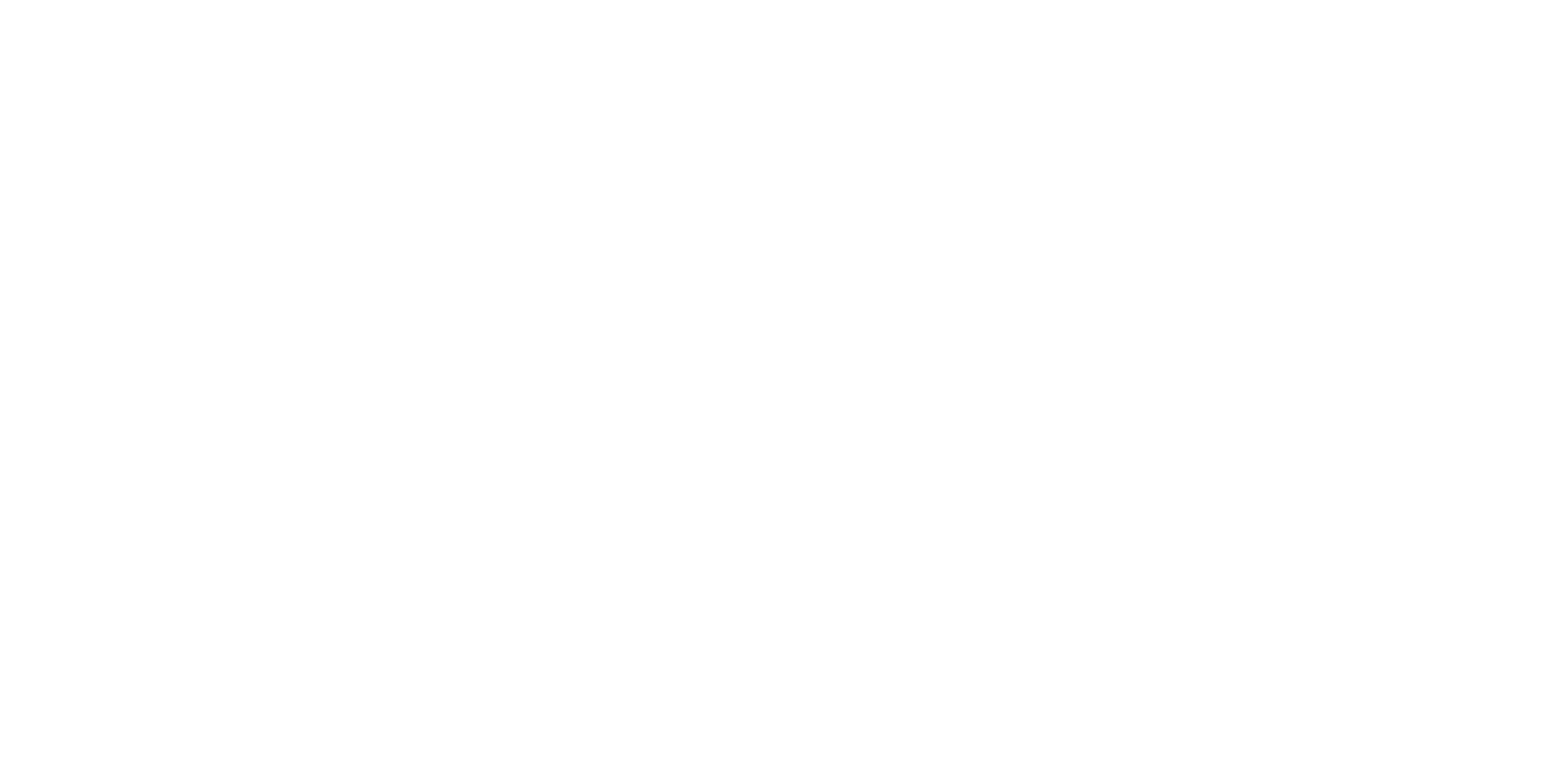 Can Man Save Himself?
[Speaker Notes: Acts 2:40 KJV 40 And with many other words did he testify and exhort, saying, Save yourselves from this untoward generation.

1 Timothy 4:16 - “Take heed unto thyself, and unto the doctrine; continue in them: for in doing this thou shalt both save thyself, and them that hear thee”

Ephesians 2:8-9 - “For by grace are ye saved through faith; and that not of yourselves: it is the gift of God: Not of works, lest any man should boast”]
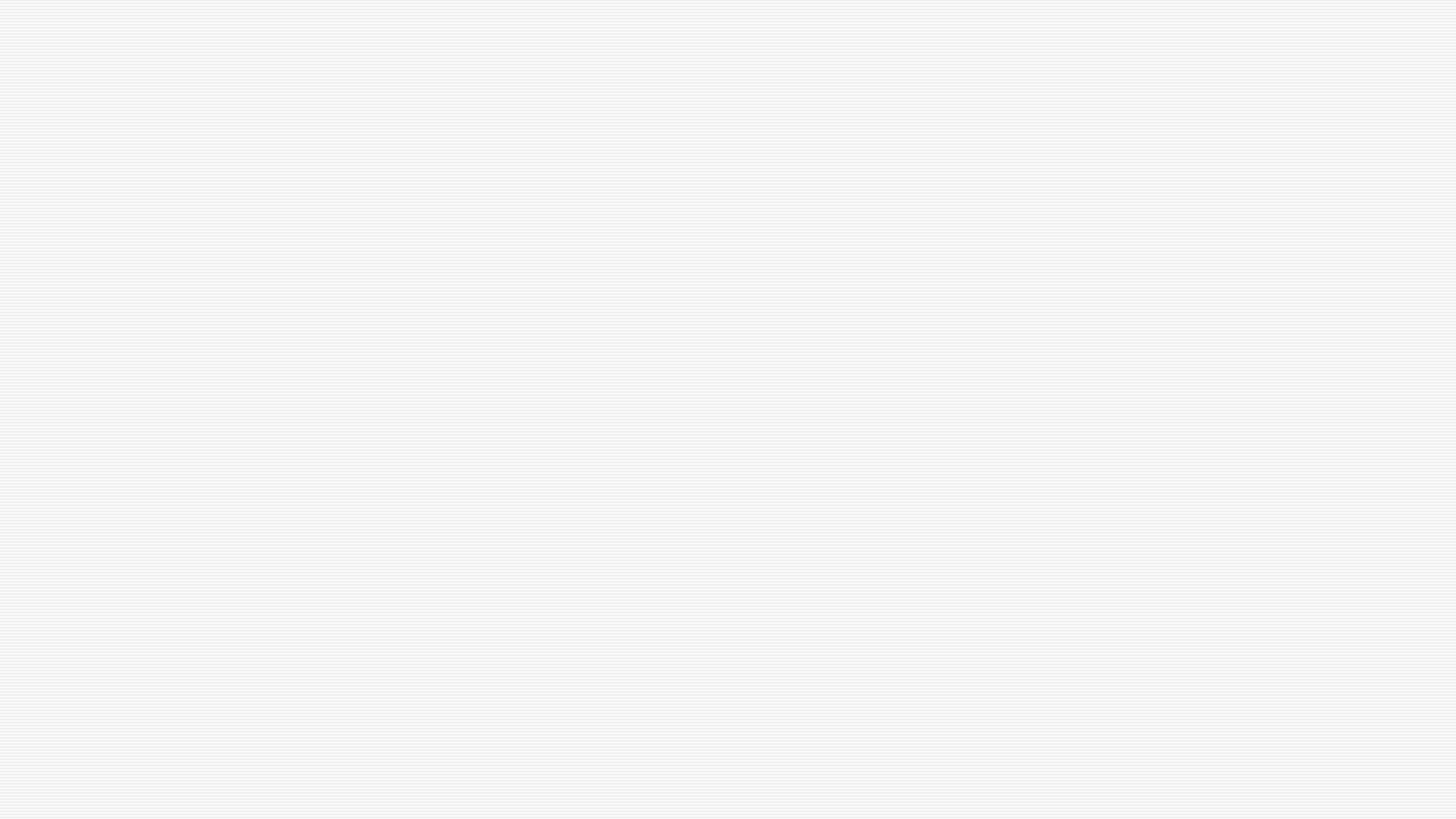 Ephesians 2:8-9
“For by grace are ye saved through faith; and that not of yourselves: it is the gift of God: Not of works, lest any man should boast”
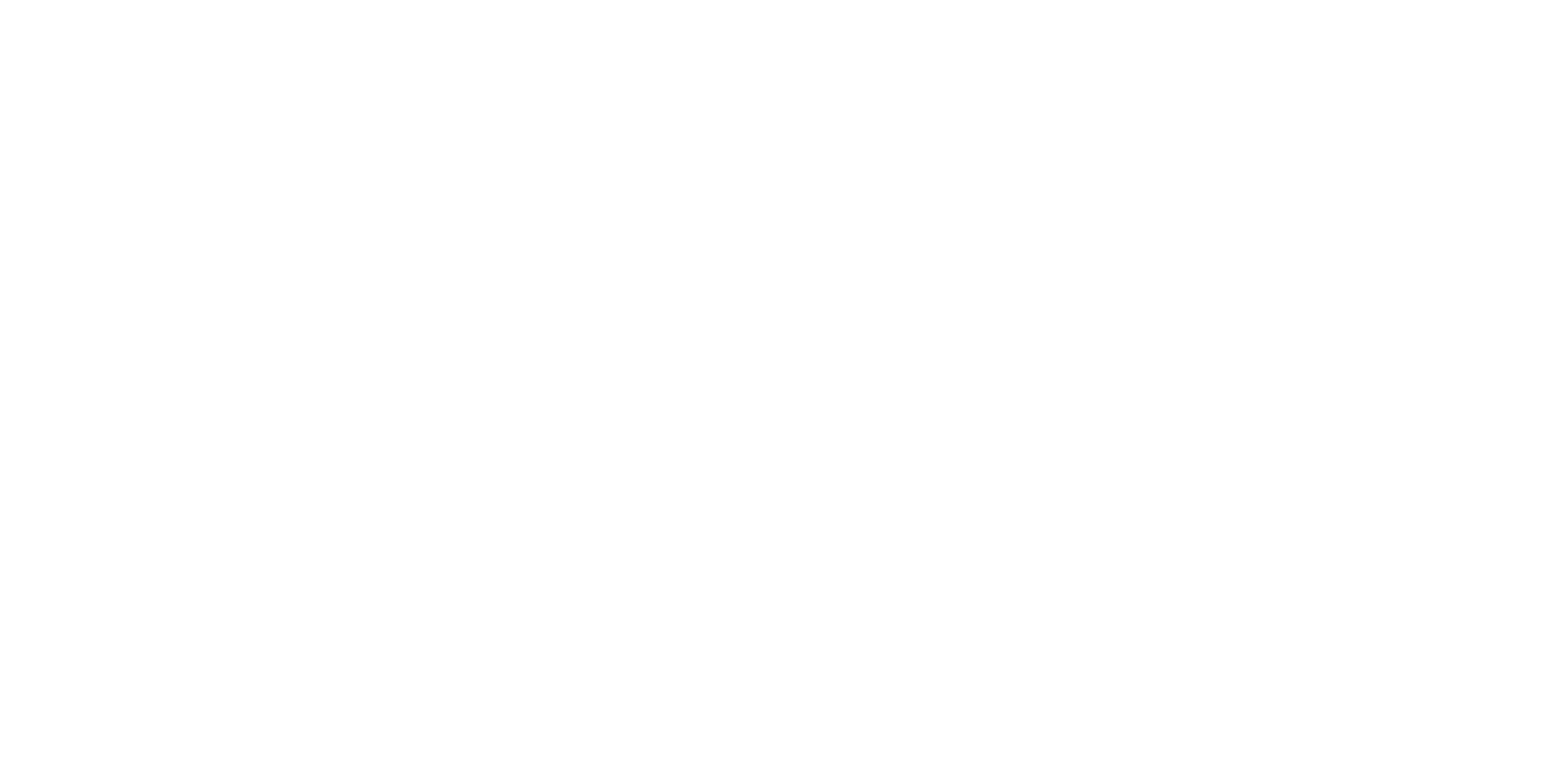 Can Man Save Himself?
[Speaker Notes: Acts 2:40 KJV 40 And with many other words did he testify and exhort, saying, Save yourselves from this untoward generation.

1 Timothy 4:16 - “Take heed unto thyself, and unto the doctrine; continue in them: for in doing this thou shalt both save thyself, and them that hear thee”

Ephesians 2:8-9 - “For by grace are ye saved through faith; and that not of yourselves: it is the gift of God: Not of works, lest any man should boast”]
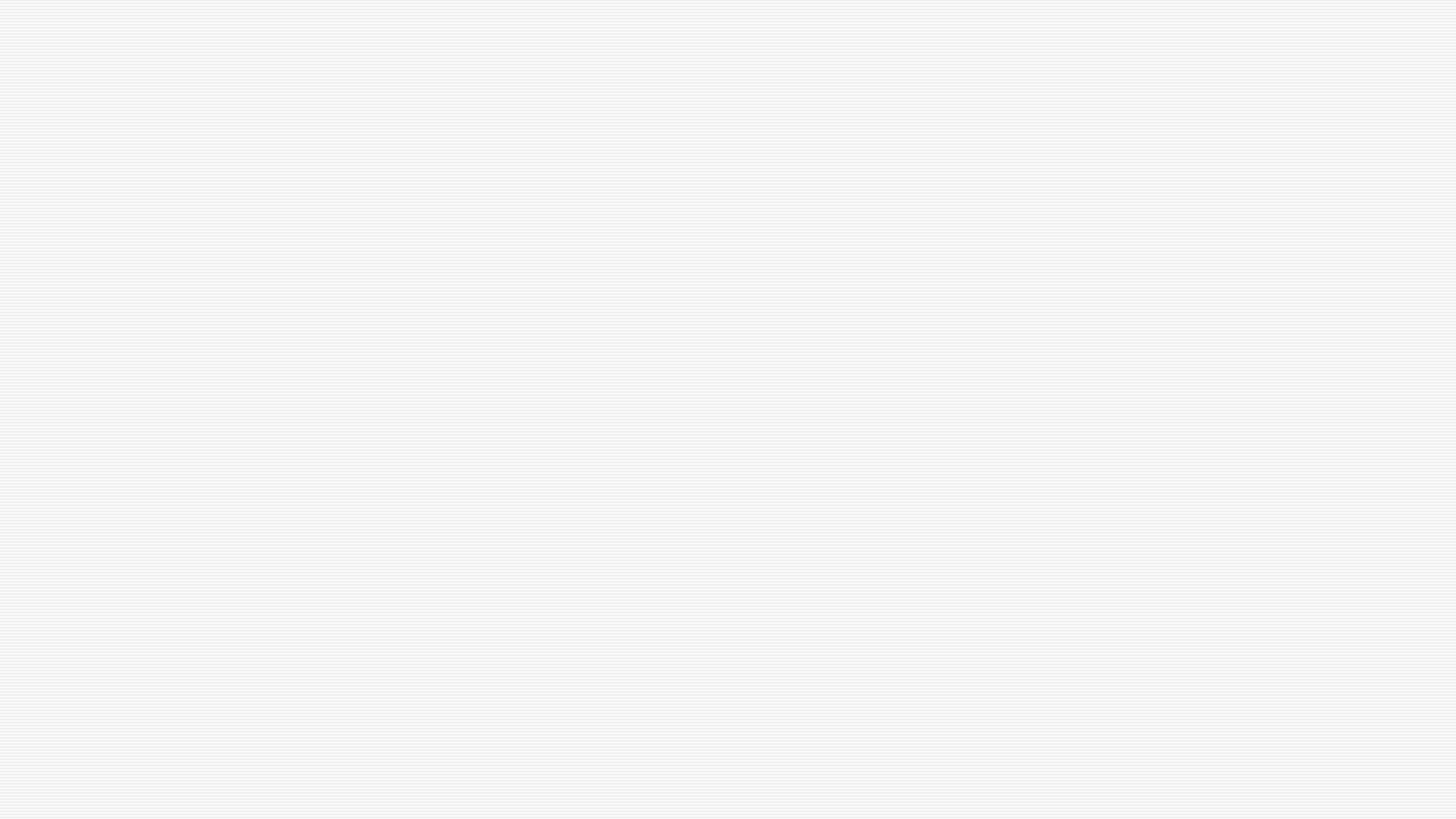 NO! ( Acts 2:40; 1 Timothy 4:16;  Ephesians 2:8-9)
GIVEN THAT..
Man cannot plan salvation
Ephesians 1:3-12; 3:11; Jeremiah 10:23
Romans 3:10, 23; Isaiah 64:6
Man cannot buy salvation 
1 Peter 1:18-21; Matthew 16:26
Man cannot earn salvation
Romans 4:1-7; Ephesians 2:8-9
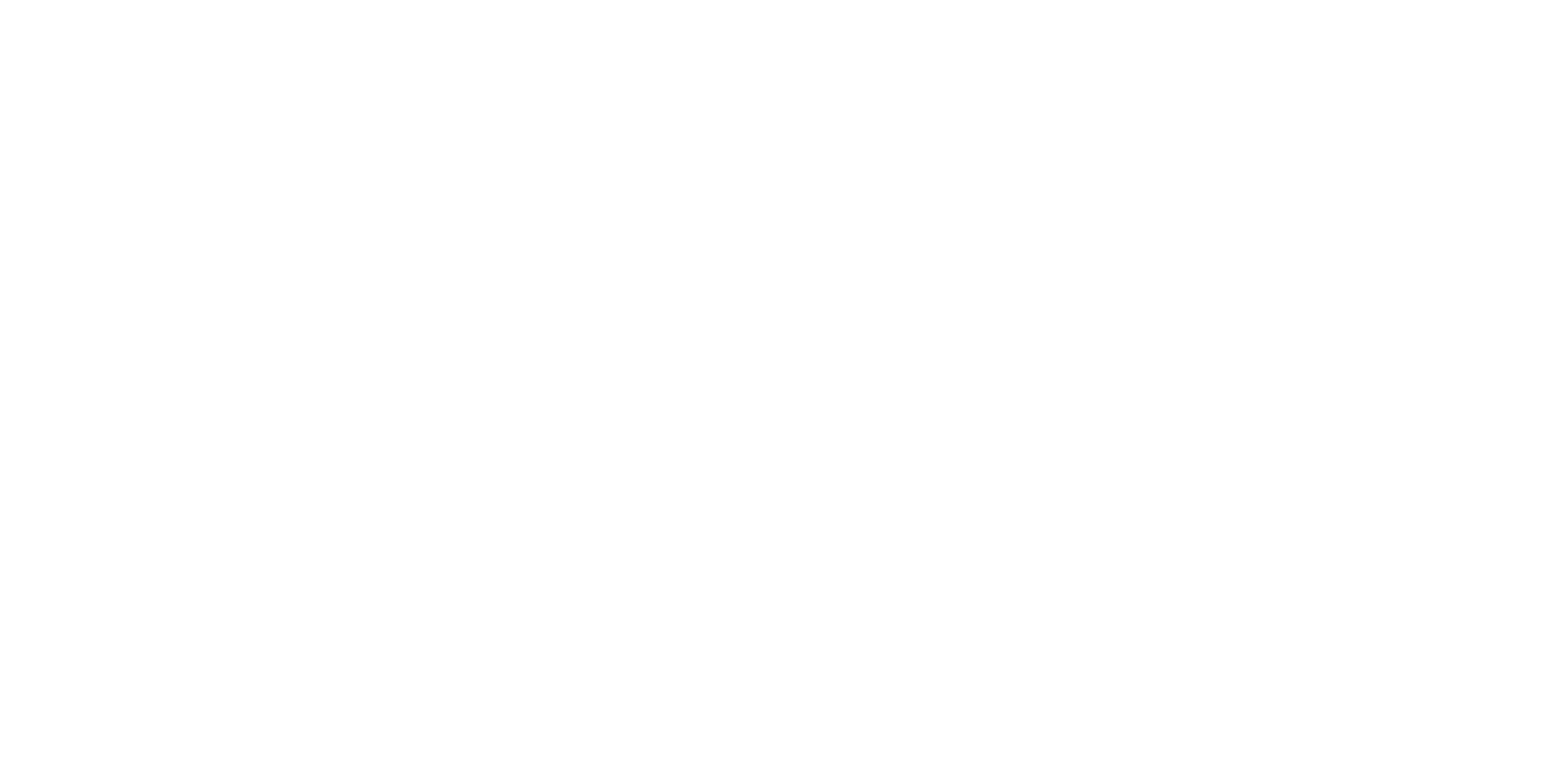 Can Man Save Himself?
[Speaker Notes: Acts 2:40 KJV 40 And with many other words did he testify and exhort, saying, Save yourselves from this untoward generation.
1 Timothy 4:16 - “Take heed unto thyself, and unto the doctrine; continue in them: for in doing this thou shalt both save thyself, and them that hear thee”
Ephesians 2:8-9 - “For by grace are ye saved through faith; and that not of yourselves: it is the gift of God: Not of works, lest any man should boast”

Ephesians 1:3-12 KJV 3 Blessed be the God and Father of our Lord Jesus Christ, who hath blessed us with all spiritual blessings in heavenly places in Christ: 4 According as he hath chosen us in him before the foundation of the world, that we should be holy and without blame before him in love: 5 Having predestinated us unto the adoption of children by Jesus Christ to himself, according to the good pleasure of his will, 6 To the praise of the glory of his grace, wherein he hath made us accepted in the beloved. 7 In whom we have redemption through his blood, the forgiveness of sins, according to the riches of his grace; 8 Wherein he hath abounded toward us in all wisdom and prudence; 9 Having made known unto us the mystery of his will, according to his good pleasure which he hath purposed in himself: 10 That in the dispensation of the fulness of times he might gather together in one all things in Christ, both which are in heaven, and which are on earth; even in him: 11 In whom also we have obtained an inheritance, being predestinated according to the purpose of him who worketh all things after the counsel of his own will: 12 That we should be to the praise of his glory, who first trusted in Christ.
Ephesians 3:11 KJV 11 According to the eternal purpose which he purposed in Christ Jesus our Lord:

Jeremiah 10:23 KJV 23 O LORD, I know that the way of man is not in himself: it is not in man that walketh to direct his steps.- (Man is not at liberty to decide for himself what is right!)
Romans 3:10 KJV 10 As it is written, There is none righteous, no, not one:
Romans 3:23 KJV 23 For all have sinned, and come short of the glory of God;
Isa 64:6 ¶ But we are all as an unclean thing, and all our righteousnesses are as filthy rags; and we all do fade as a leaf; and our iniquities, like the wind, have taken us away.

1 Peter 1:18-21 KJV 18 Forasmuch as ye know that ye were not redeemed with corruptible things, as silver and gold, from your vain conversation received by tradition from your fathers; 19 But with the precious blood of Christ, as of a lamb without blemish and without spot: 20 Who verily was foreordained before the foundation of the world, but was manifest in these last times for you, 21 Who by him do believe in God, that raised him up from the dead, and gave him glory; that your faith and hope might be in God.
Matthew 16:25-28 KJV 25 For whosoever will save his life shall lose it: and whosoever will lose his life for my sake shall find it. 26 For what is a man profited, if he shall gain the whole world, and lose his own soul? or what shall a man give in exchange for his soul? 

Romans 4:1-7 KJV 1 What shall we say then that Abraham our father, as pertaining to the flesh, hath found? 2 For if Abraham were justified by works, he hath whereof to glory; but not before God. 3 For what saith the scripture? Abraham believed God, and it was counted unto him for righteousness. 4 Now to him that worketh is the reward not reckoned of grace, but of debt. 5 But to him that worketh not, but believeth on him that justifieth the ungodly, his faith is counted for righteousness. 6 Even as David also describeth the blessedness of the man, unto whom God imputeth righteousness without works, 7 Saying, Blessed are they whose iniquities are forgiven, and whose sins are covered.
Ephesians 2:8-9 KJV 8 For by grace are ye saved through faith; and that not of yourselves: it is the gift of God: 9 Not of works, lest any man should boast (glory). Cf Matt. 7:21-23.]
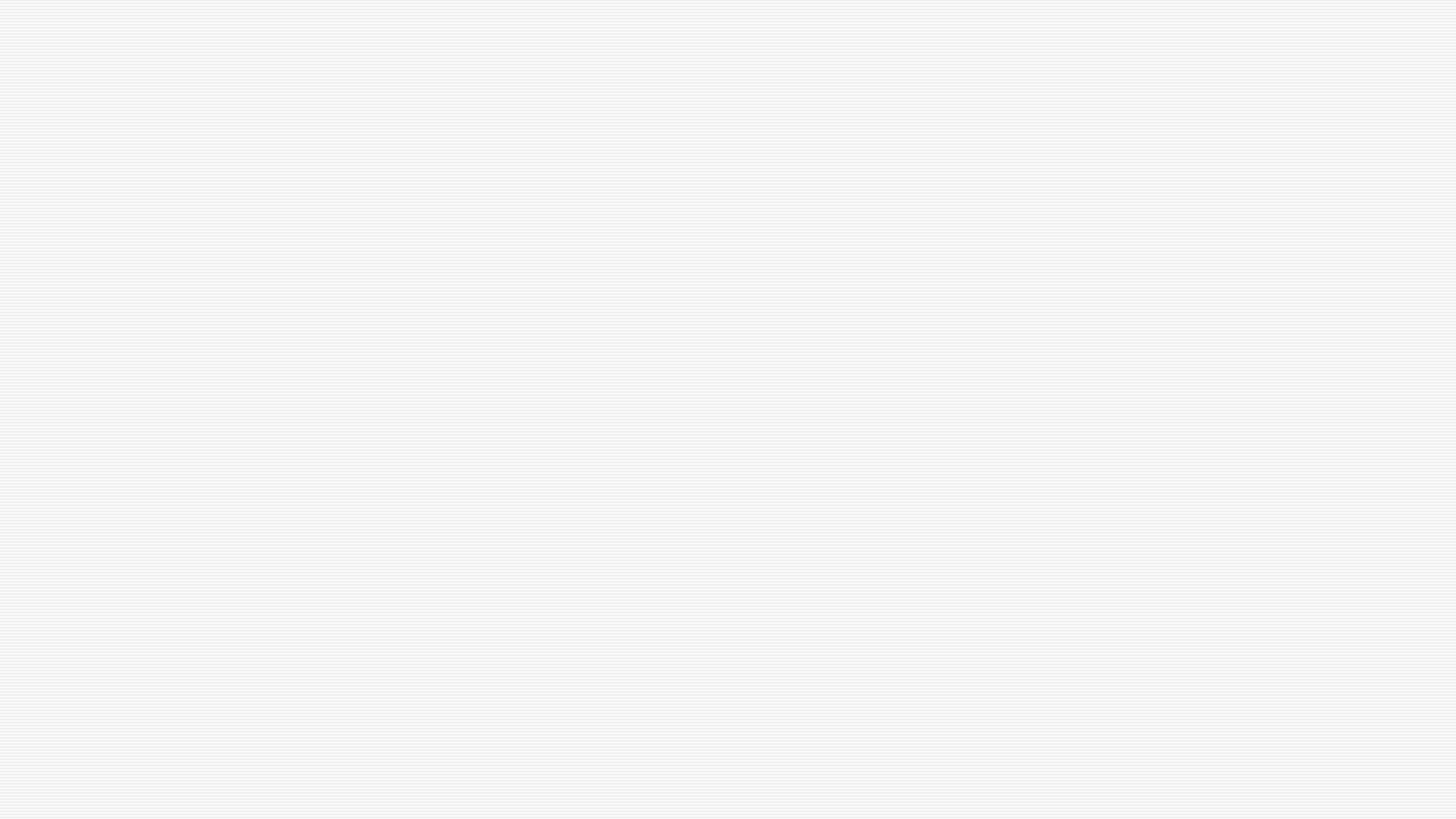 YES! ( Acts 2:40; 1 Timothy 4:16;  Ephesians 2:8-9)
GIVEN THAT…
Man must obey the truth
1 Peter 1:22; Romans 6:16
Man must judge himself worthy of eternal life
 Acts 13:46 
Man must keep himself in the love of God
Jude 20, 21; John 14:15, 21, 23-24
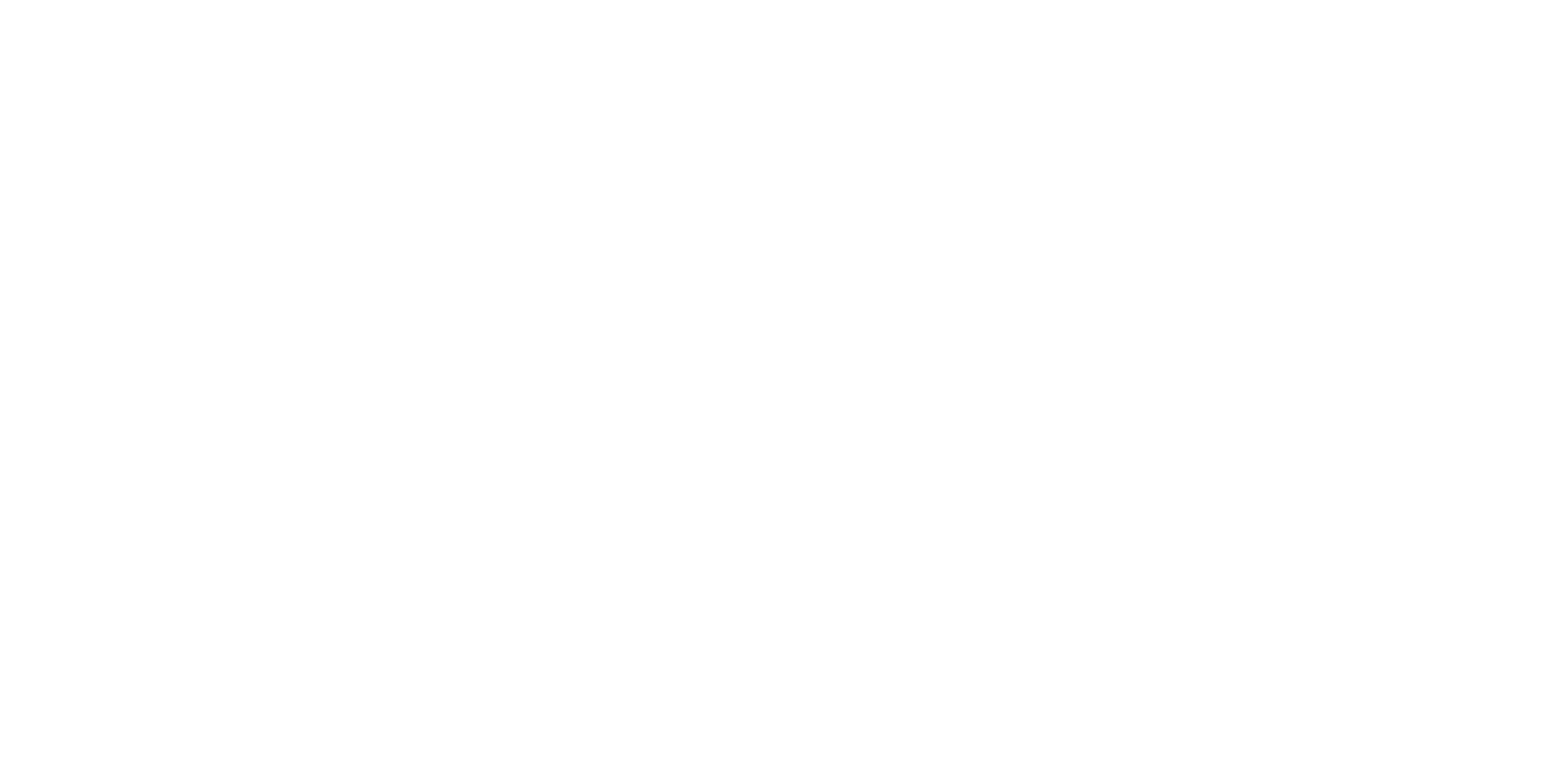 Can Man Save Himself?
[Speaker Notes: Acts 2:40 KJV 40 And with many other words did he testify and exhort, saying, Save yourselves from this untoward generation.
1 Timothy 4:16 - “Take heed unto thyself, and unto the doctrine; continue in them: for in doing this thou shalt both save thyself, and them that hear thee”
Ephesians 2:8-9 - “For by grace are ye saved through faith; and that not of yourselves: it is the gift of God: Not of works, lest any man should boast”

1 Peter 1:22 KJV 22 Seeing ye have purified your souls in obeying the truth through the Spirit unto unfeigned love of the brethren, see that ye love one another with a pure heart fervently:
Romans 6:16-17 KJV 16 Know ye not, that to whom ye yield yourselves servants to obey, his servants ye are to whom ye obey; whether of sin unto death, or of obedience unto righteousness? 17 But God be thanked, that ye were the servants of sin, but ye have obeyed from the heart that form of doctrine which was delivered you.

Acts 13:46 KJV 46 Then Paul and Barnabas waxed bold, and said, It was necessary that the word of God should first have been spoken to you: but seeing ye put it from you, and judge yourselves unworthy of everlasting life, lo, we turn to the Gentiles.

Jude 1:20-21 ASV 20 But ye, beloved, building up yourselves on your most holy faith, praying in the Holy Spirit, 21 keep yourselves in the love of God, looking for the mercy of our Lord Jesus Christ unto eternal life.
John 14:15 KJV 15 If ye love me, keep my commandments.
John 14:21 KJV 21-23 He that hath my commandments, and keepeth them, he it is that loveth me: and he that loveth me shall be loved of my Father, and I will love him, and will manifest myself to him. 22 Judas saith unto him, not Iscariot, Lord, how is it that thou wilt manifest thyself unto us, and not unto the world? 23 Jesus answered and said unto him, If a man love me, he will keep my words: and my Father will love him, and we will come unto him, and make our abode with him. 24 He that loveth me not keepeth not my sayings: and the word which ye hear is not mine, but the Father's which sent me.]
Question #2
Can Works Save Man?
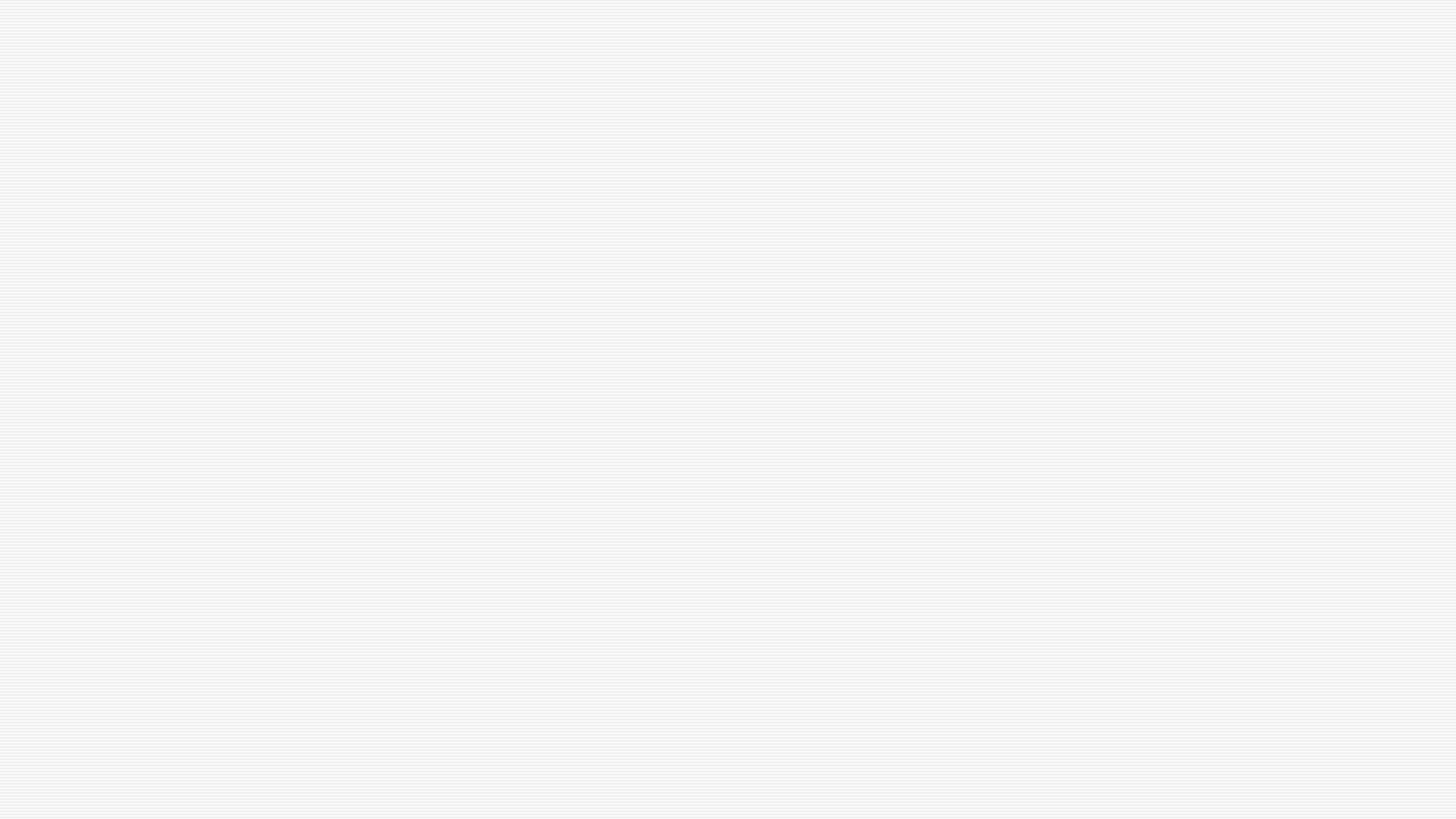 Ephesians 2:8-9
“For by grace are ye saved through faith; and that not of yourselves: it is the gift of God: Not of works, lest any man should boast”
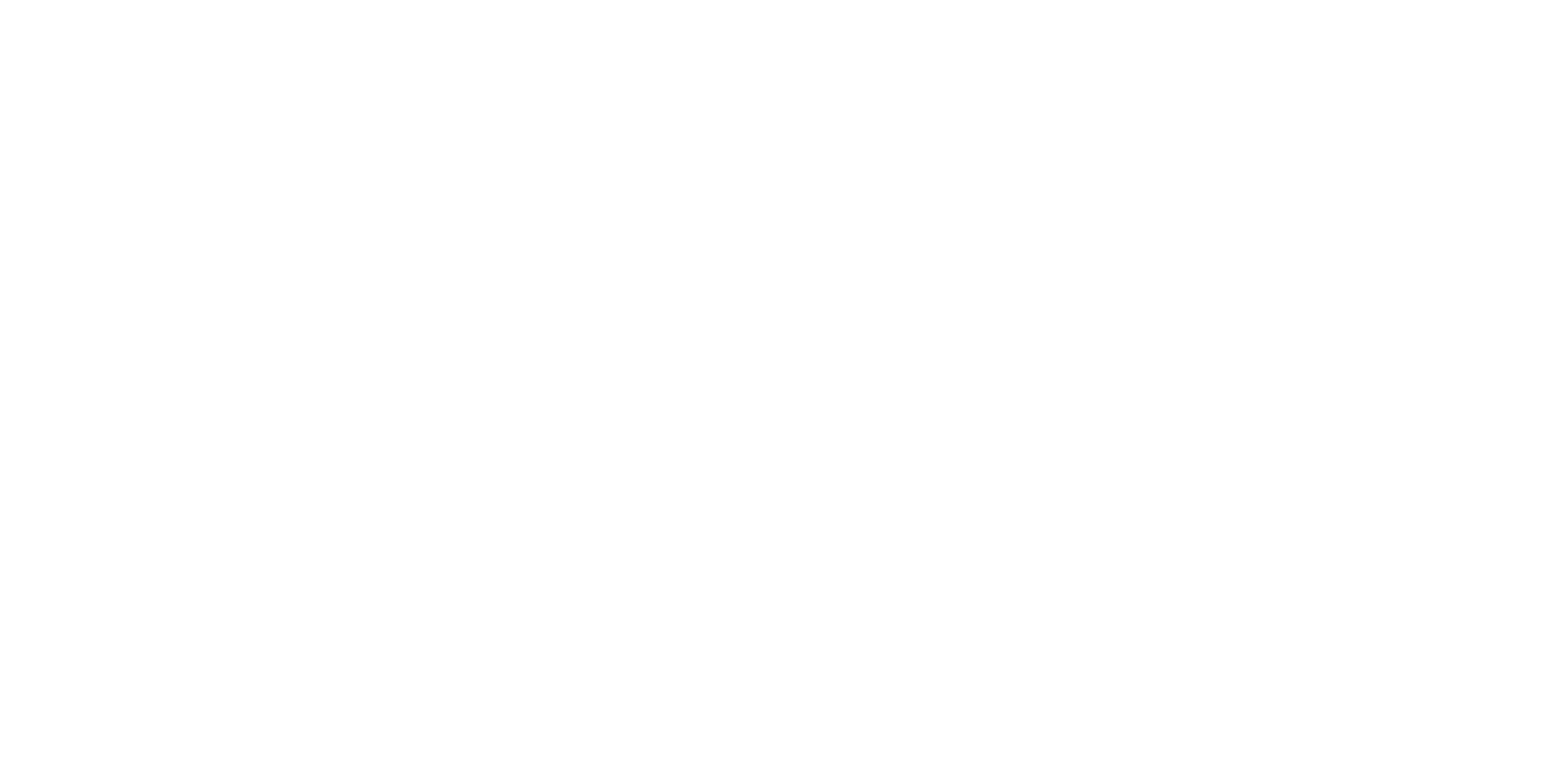 Can Works Save Man?
[Speaker Notes: Ephesians 2:8-9 - “For by grace are ye saved through faith; and that not of yourselves: it is the gift of God: Not of works, lest any man should boast”
James 2:24 KJV 24 Ye see then how that by works a man is justified, and not by faith only.]
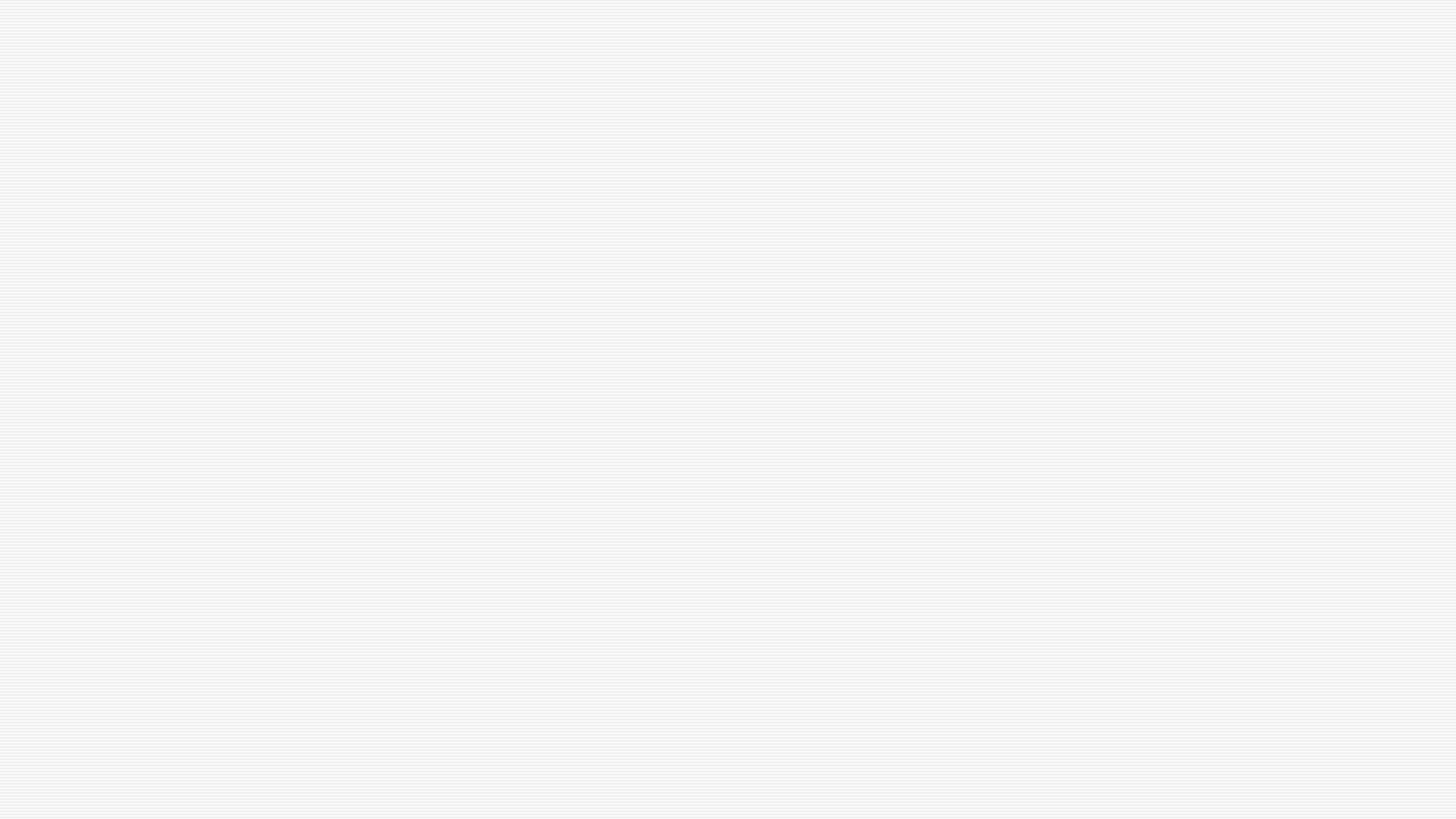 James 2:24
“Ye see then how that by works a man is justified, and not by faith only”
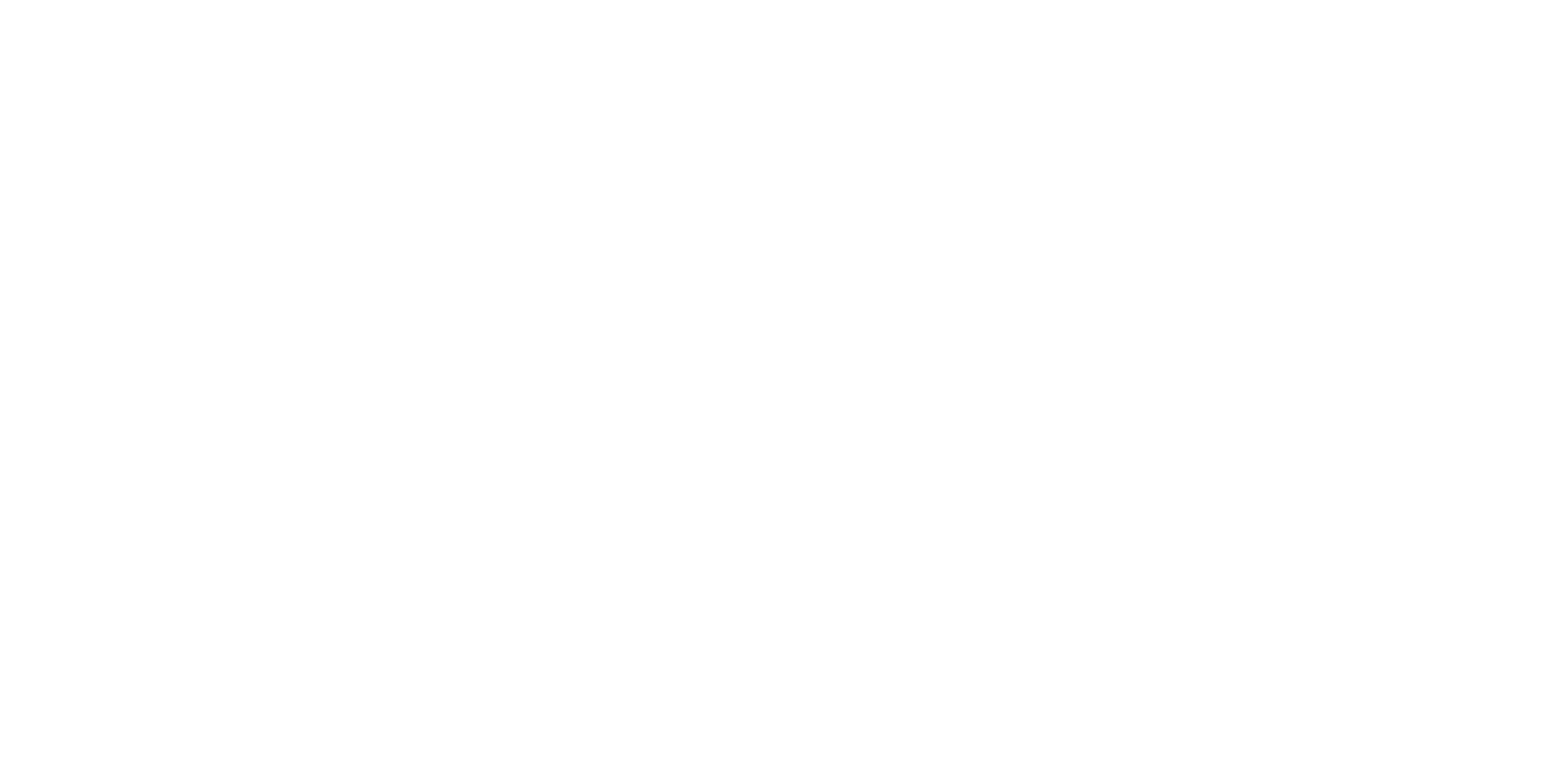 Can Works Save Man?
[Speaker Notes: Ephesians 2:8-9 - “For by grace are ye saved through faith; and that not of yourselves: it is the gift of God: Not of works, lest any man should boast”
James 2:24 KJV 24 Ye see then how that by works a man is justified, and not by faith only.]
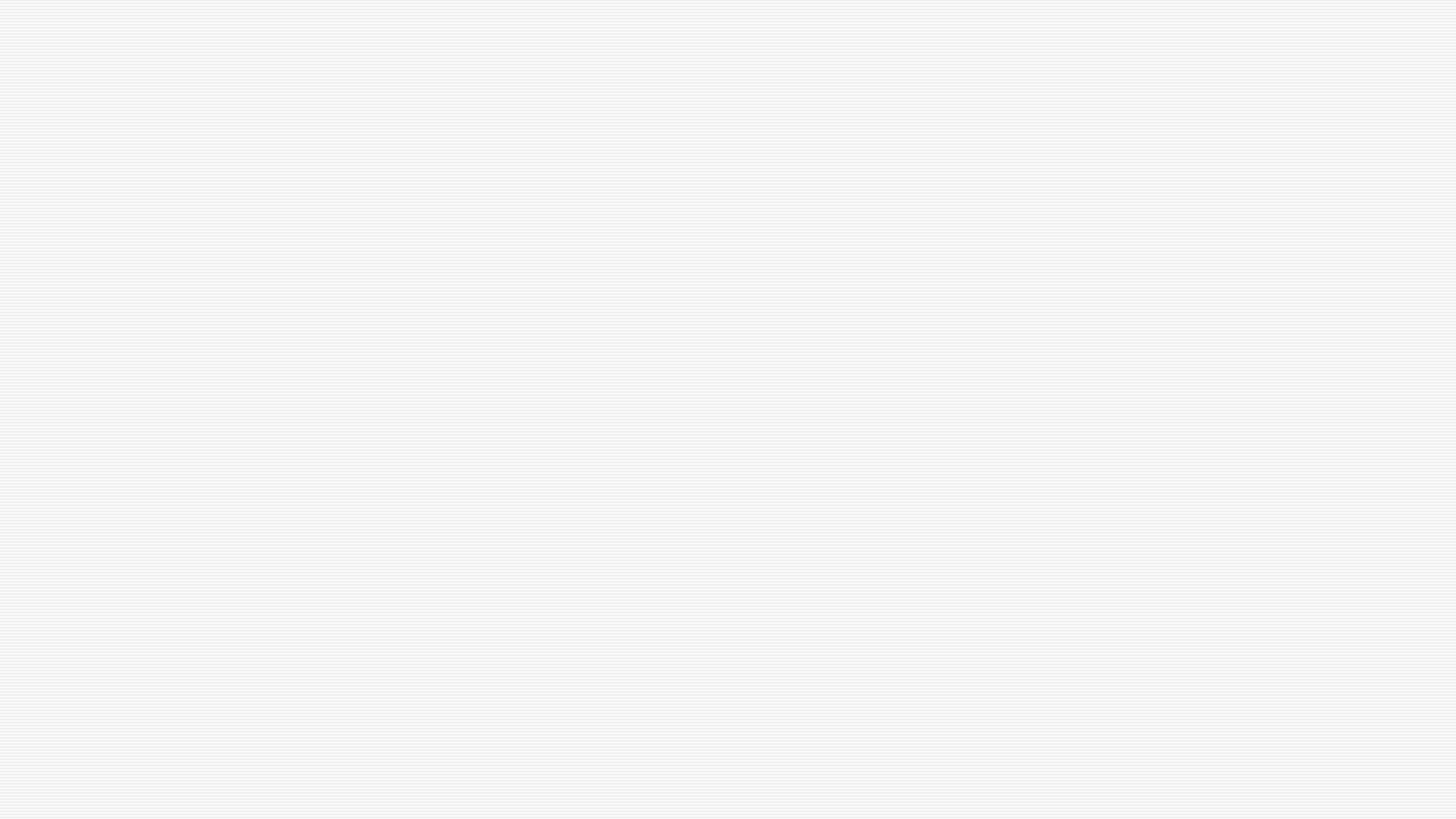 NO! (Ephesians 2:8-9; James 2:24)
GIVEN THAT…
The works of the law of Moses cannot save man
Galatians 2:16; 3:1-10
Romans 3:19-4:13
The works of merit cannot save man
 Romans 4:4; Ephesians 2:9
Titus 3:4-5
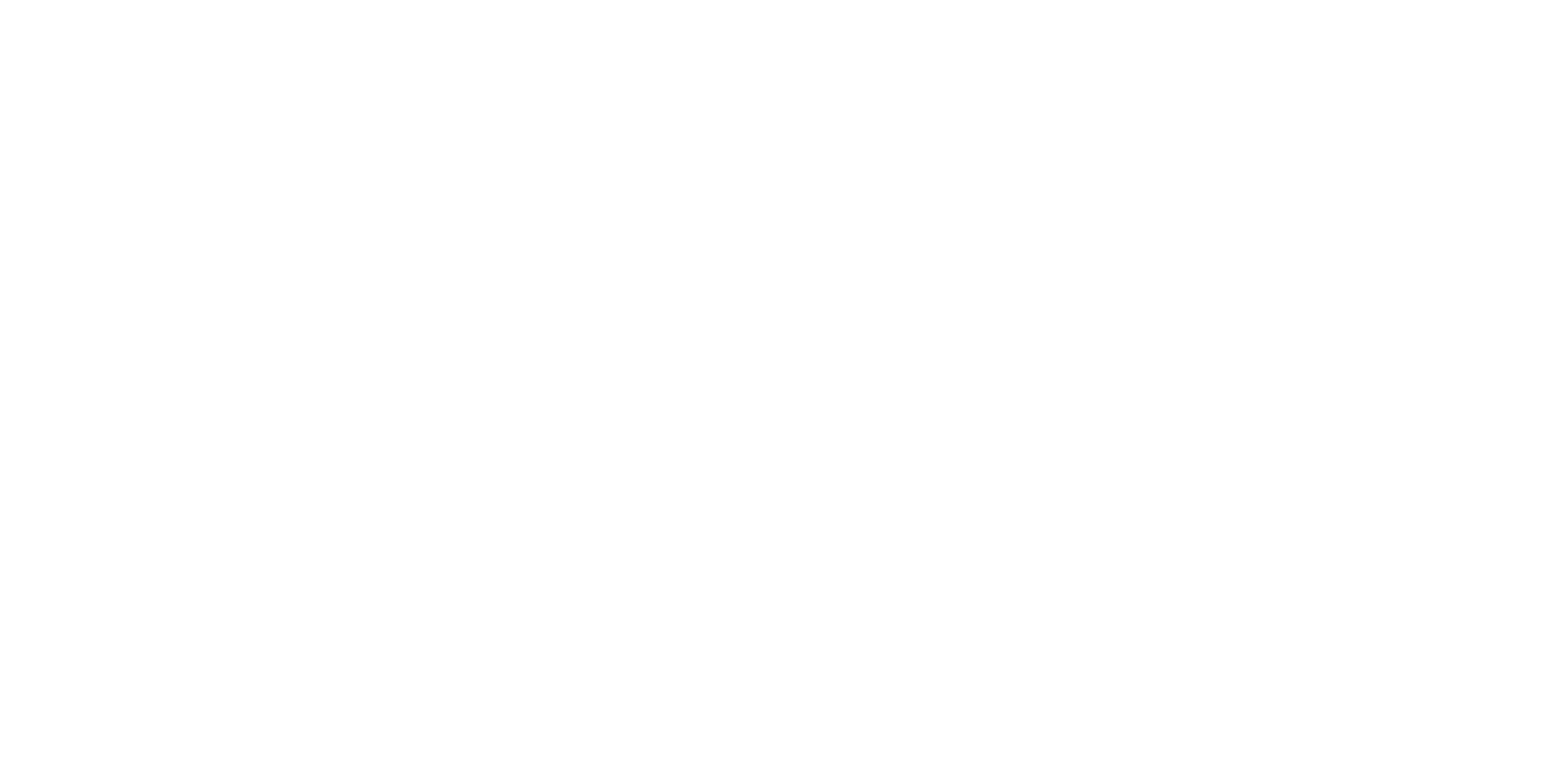 Can Works Save Man?
[Speaker Notes: Ephesians 2:8-9 - “For by grace are ye saved through faith; and that not of yourselves: it is the gift of God: Not of works, lest any man should boast”
James 2:24 KJV 24 Ye see then how that by works a man is justified, and not by faith only.

Galatians 2:16 ASV 16 yet knowing that a man is not justified by the works of the law but through faith in Jesus Christ, even we believed on Christ Jesus, that we might be justified by faith in Christ, and not by the works of the law: because by the works of the law shall no flesh be justified.
Galatians 3:1-10 ASV 1 O foolish Galatians, who did bewitch you, before whose eyes Jesus Christ was openly set forth crucified? 2 This only would I learn from you. Received ye the Spirit by the works of the law, or by the hearing of faith? 3 Are ye so foolish? having begun in the Spirit, are ye now perfected in the flesh? 4 Did ye suffer so many things in vain? if it be indeed in vain. 5 He therefore that supplieth to you the Spirit, and worketh miracles among you, doeth he it by the works of the law, or by the hearing of faith? 6 Even as Abraham believed God, and it was reckoned unto him for righteousness. 7 Know therefore that they that are of faith, the same are sons of Abraham. 8 And the scripture, foreseeing that God would justify the Gentiles by faith, preached the gospel beforehand unto Abraham, saying, In thee shall all the nations be blessed. 9 So then they that are of faith are blessed with the faithful Abraham. 10 For as many as are of the works of the law are under a curse: for it is written, Cursed is every one who continueth not in all things that are written in the book of the law, to do them.

Romans 3:19 - 4:13 ASV 19 Now we know that what things soever the law saith, it speaketh to them that are under the law; that every mouth may be stopped, and all the world may be brought under the judgment of God: 20 because by the works of the law shall no flesh be justified in his sight; for through the law cometh the knowledge of sin. 
21 But now apart from the law a righteousness of God hath been manifested, being witnessed by the law and the prophets; 
22 even the righteousness of God through faith in Jesus Christ unto all them that believe; for there is no distinction; 
23 for all have sinned, and fall short of the glory of God; 
24 being justified freely by his grace through the redemption that is in Christ Jesus: 
25 whom God set forth to be a propitiation, through faith, in his blood, to show his righteousness because of the passing over of the sins done aforetime, in the forbearance of God; 
26 for the showing, I say, of his righteousness at this present season: that he might himself be just, and the justifier of him that hath faith in Jesus. 
27 Where then is the glorying? It is excluded. By what manner of law? of works? Nay: but by a law of faith.
28 We reckon therefore that a man is justified by faith apart from the works of the law. 
29 Or is God the God of Jews only? is he not the God of Gentiles also? Yea, of Gentiles also: 
30 if so be that God is one, and he shall justify the circumcision by faith, and the uncircumcision through faith. 
31 Do we then make the law of none effect through faith? God forbid: nay, we establish the law.
Romans 4:1 What then shall we say that Abraham, our forefather, hath found according to the flesh? 
2 For if Abraham was justified by works, he hath whereof to glory; but not toward God. 
3 For what saith the scripture? And Abraham believed God, and it was reckoned unto him for righteousness. 
4 Now to him that worketh, the reward is not reckoned as of grace, but as of debt. 
5 But to him that worketh not, but believeth on him that justifieth the ungodly, his faith is reckoned for righteousness. 
6 Even as David also pronounceth blessing upon the man, unto whom God reckoneth righteousness apart from works, 
7 saying, Blessed are they whose iniquities are forgiven, And whose sins are covered. 
8 Blessed is the man to whom, the Lord will not reckon sin. 
9 Is this blessing then pronounced upon the circumcision, or upon the uncircumcision also? for we say, To Abraham his faith was reckoned for righteousness. 
10 How then was it reckoned? when he was in circumcision, or in uncircumcision? Not in circumcision, but in uncircumcision: 
11 and he received the sign of circumcision, a seal of the righteousness of the faith which he had while he was in uncircumcision; that he might be the father of all them that believe, though they be in uncircumcision, that righteousness might be reckoned unto them; 
12 and the father of circumcision to them who not only are of the circumcision, but who also walk in the steps of that faith of our father Abraham which he had in uncircumcision. 
13 For not through the law was the promise to Abraham or to his seed that he should be heir of the world, but through the righteousness of faith.

Romans 4:4 ASV 4 Now to him that worketh, the reward is not reckoned as of grace, but as of debt.
Ephesians 2:8-9 ASV 8 for by grace have ye been saved through faith; and that not of yourselves, it is the gift of God; 9 not of works, that no man should glory.
Titus 3:4-5 ASV 4 But when the kindness of God our Saviour, and his love toward man, appeared, 5 not by works done in righteousness, which we did ourselves, but according to his mercy he saved us, through the washing of regeneration and renewing of the Holy Spirit,]
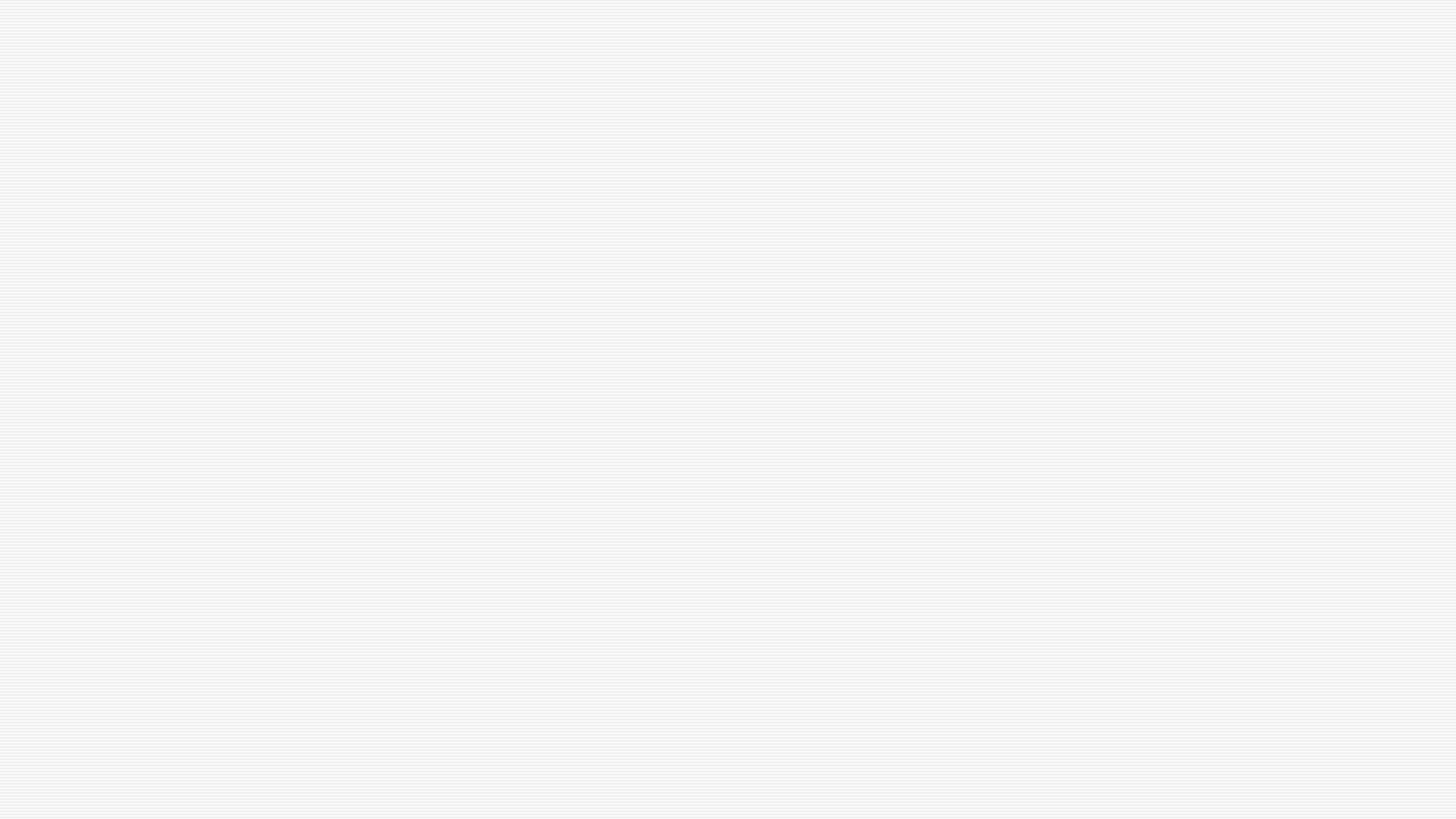 YES! (Ephesians 2:8-9; James 2:24)
GIVEN THAT…
Man is justified by a working faith
James 2:24; Galatians 5:6
Man will be judged by his works or deeds
Revelation 20:12-13; 2 Corinthians 5:10
Man is created for good works
Ephesians 2:10; Philippians 2:12
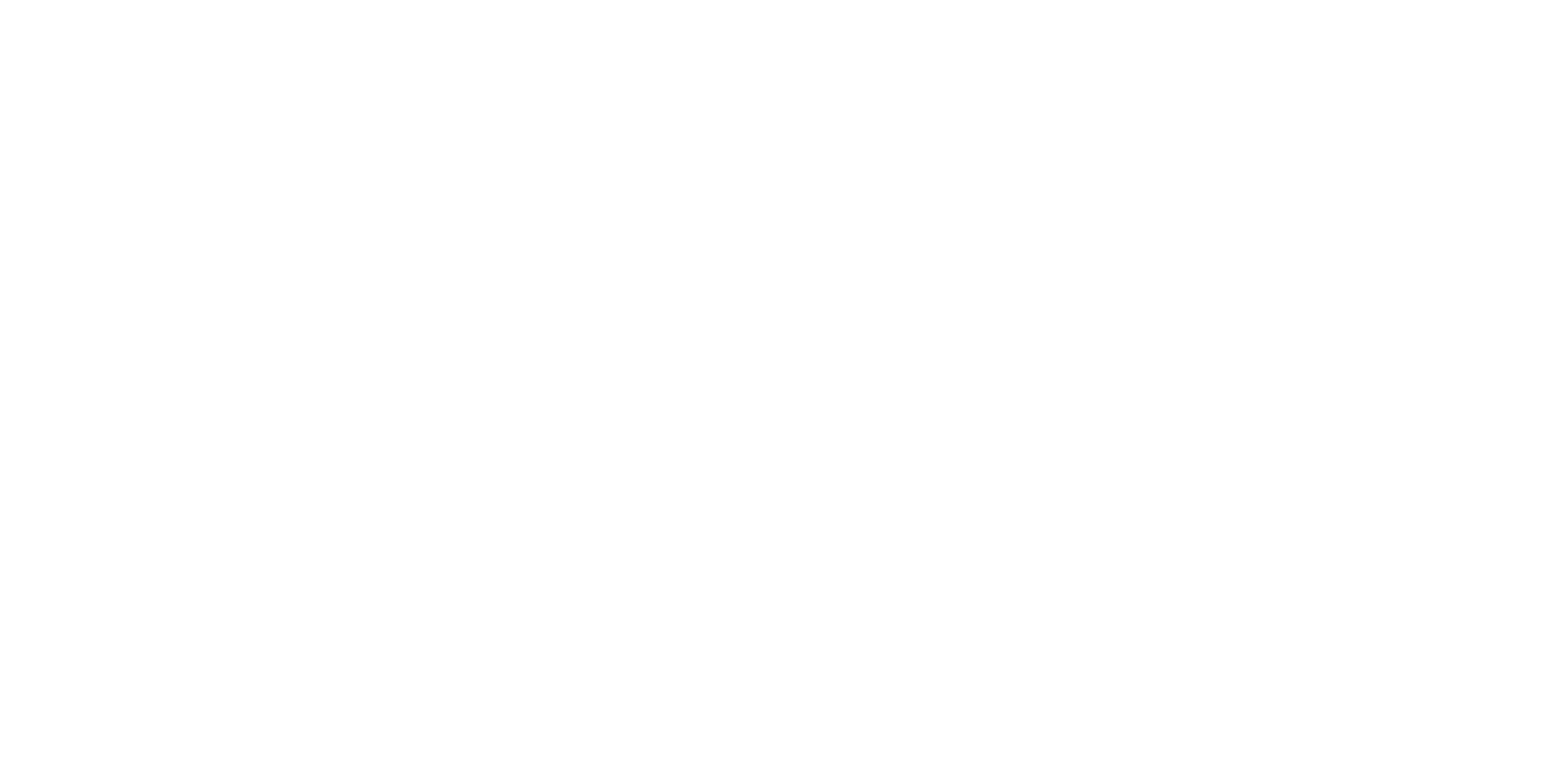 Can Works Save Man?
[Speaker Notes: Ephesians 2:8-9 - “For by grace are ye saved through faith; and that not of yourselves: it is the gift of God: Not of works, lest any man should boast”
James 2:24 KJV 24 Ye see then how that by works a man is justified, and not by faith only.

James 2:24 ASV 24 Ye see that by works a man is justified, and not only by faith.
Galatians 5:6 ASV 6 For in Christ Jesus neither circumcision availeth anything, nor uncircumcision; but faith working through love.

Revelation 20:12-13 ASV 12 And I saw the dead, the great and the small, standing before the throne; and books were opened: and another book was opened, which is the book of life: and the dead were judged out of the things which were written in the books, according to their works. 13 And the sea gave up the dead that were in it; and death and Hades gave up the dead that were in them: and they were judged every man according to their works.
2 Corinthians 5:10 ASV 10 For we must all be made manifest before the judgment-seat of Christ; that each one may receive the things done in the body, according to what he hath done, whether it be good or bad.

Ephesians 2:10 ASV 10 For we are his workmanship, created in Christ Jesus for good works, which God afore prepared that we should walk in them.
Philippians 2:12 ASV 12 So then, my beloved, even as ye have always obeyed, not as in my presence only, but now much more in my absence, work out your own salvation with fear and trembling;]
CONCLUSION
We are saved by works, but not our own!
Is baptism a work? It saves and is a command of God!
Mark 16:16; 1 Peter 3:21
Is faith a work?
John 6:28, 29
[Speaker Notes: Mark 16:16 ASV 16 He that believeth and is baptized shall be saved; but he that disbelieveth shall be condemned.

1 Peter 3:20-21 ASV 20 that aforetime were disobedient, when the longsuffering of God waited in the days of Noah, while the ark was a preparing, wherein few, that is, eight souls, were saved through water: 21 which also after a true likeness doth now save you, even baptism, not the putting away of the filth of the flesh, but the interrogation of a good conscience toward God, through the resurrection of Jesus Christ;

John 6:28-29 ASV 28 They said therefore unto him, What must we do, that we may work the works of God? 29 Jesus answered and said unto them, This is the work of God, that ye believe on him whom he hath sent.]
What Shall We Do?
Acts 2:38
Alien sinners must…
Hear the Gospel – Romans 10:17; Hebrews 11:6
Believe it – John 8:24
Repent of sin in your life – Acts 17:30
Confess that Christ is God’s Son – Matthew 10:34
Be baptized to wash away your sins – Acts 2:38
An erring child of God must…
Repent and Pray for Forgiveness – 1 John 1:7-9
Endure Trials & “be faithful unto death”
Revelation 2:10
[Speaker Notes: The gospel of Christ is about the Son of God who came among men to die on the cross to shed His blood for the remission of mankind's sins (Matthew 26:28), was buried in the tomb for three days, and then rose again (1 Corinthians 15:1-4). How one obeys the gospel in response to God’s grace (Romans 5:1) is to believe (obey - John 3:36) the Son of God, repent of past sins (Acts 2:38), confess the name of Jesus before men (Romans 10:9,10), be buried in water for the remission of sins to come into contact with the cleansing blood of Jesus (Romans 6:3,4), and remain a true disciple of Jesus all the days of one's life (John 8:31,32).
Acts 2:36-37 - 36 Therefore let all the house of Israel know assuredly, that God hath made that same Jesus, whom ye have crucified, both Lord and Christ. 37 Now when they heard this, they were pricked in their heart, and said unto Peter and to the rest of the apostles, Men and brethren, what shall we do?
Rom. 10:17 - So then faith cometh by hearing, and hearing by the word of God.
Heb 11:6 But without faith it is impossible to please him: for he that cometh to God must believe that he is, and that he is a rewarder of them that diligently seek him.
Jn. 8:24 -  I said therefore unto you, that ye shall die in your sins: for if ye believe not that I am he, ye shall die in your sins.
Acts 17:30-31 - And the times of this ignorance God winked at; but now commandeth all men every where to repent: 31 Because he hath appointed a day, in the which he will judge the world in righteousness by that man whom he hath ordained; whereof he hath given assurance unto all men, in that he hath raised him from the dead.
Matt. 10:34 - Whosoever therefore shall confess me before men, him will I confess also before my Father which is in heaven.
Acts 2:38 - Then Peter said unto them, Repent, and be baptized every one of you in the name of Jesus Christ for the remission of sins, and ye shall receive the gift of the Holy Ghost.
1 Jn. 1:7-9 - But if we walk in the light, as he is in the light, we have fellowship one with another, and the blood of Jesus Christ his Son cleanseth us from all sin. 8 If we say that we have no sin, we deceive ourselves, and the truth is not in us. 9 If we confess our sins, he is faithful and just to forgive us our sins, and to cleanse us from all unrighteousness.
Rev. 2:10 - Fear none of those things which thou shalt suffer: behold, the devil shall cast some of you into prison, that ye may be tried; and ye shall have tribulation ten days: be thou faithful unto death, and I will give thee a crown of life.]